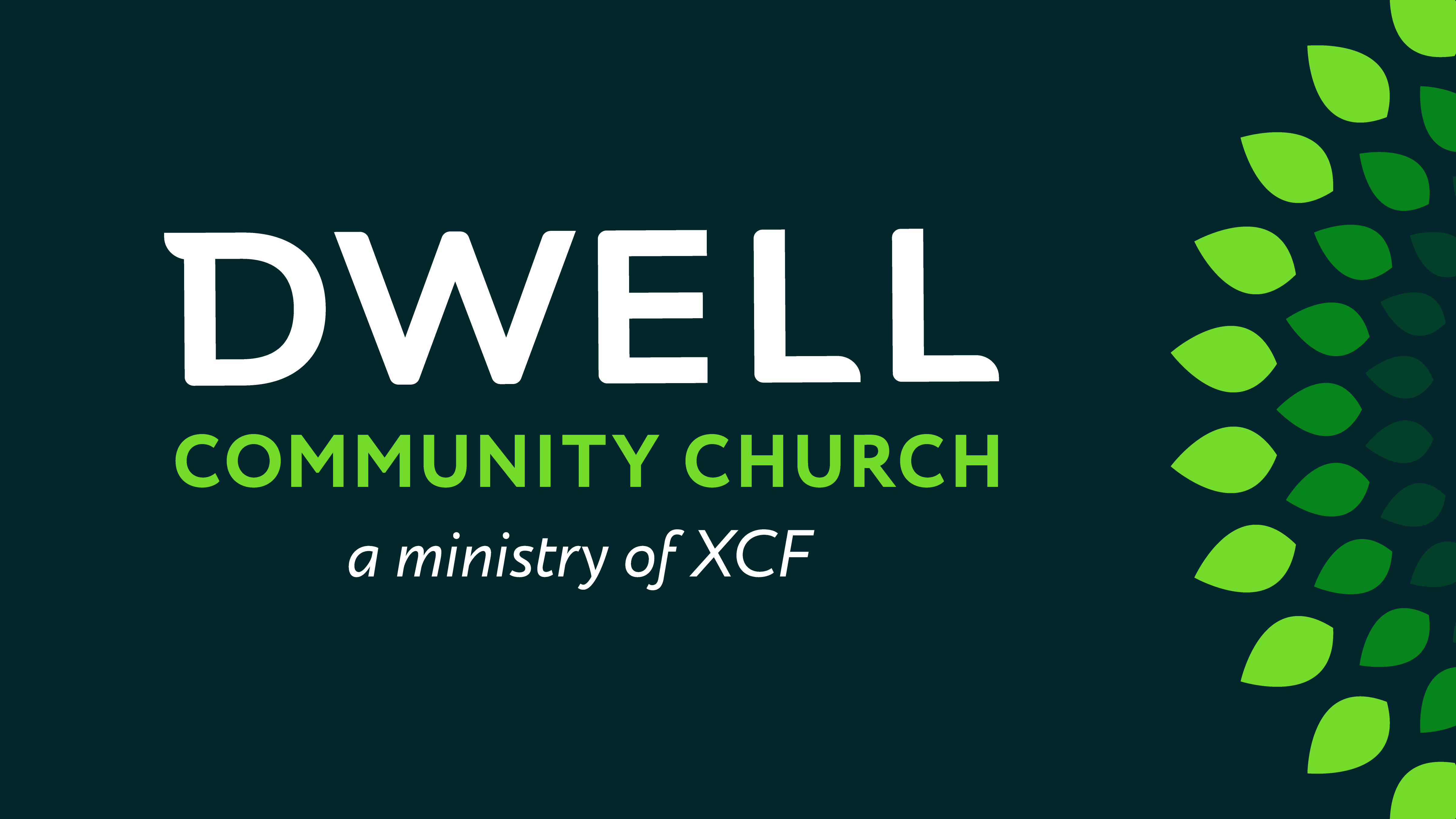 Mark 14
The last supper
Mark 14
We have reached   the final night of   Jesus’ life
Mark 14
V. 34 “My soul is   deeply grieved, to   the point of death…”
Mark 14
12 On the first day of the Festival of Unleavened Bread (the day the Passover lambs were sacrificed), Jesus’ disciples asked him, “Where do you want us to go to prepare the Passover supper?”
Mark 14
12 On the first day of the Festival of Unleavened Bread (the day the Passover lambs were sacrificed), Jesus’ disciples asked him, “Where do you want us to go to prepare the Passover supper?”
Mark 14
12 On the first day of the Festival of Unleavened Bread (the day the Passover lambs were sacrificed), Jesus’ disciples asked him, “Where do you want us to go to prepare the Passover supper?”
Mark 14
13 So Jesus sent two of them into Jerusalem to make the arrangements. “As you go into the city,” he told them, “a man carrying a pitcher of water will meet you. Follow him.”
Mark 14
14 “At the house he enters, say to the owner, ‘The Teacher asks, Where is the guest room where I can eat the Passover meal with my disciples?’
Mark 14
15 He will take you upstairs to a large room that is already set up. That is the place; go ahead and prepare our supper there.”
Mark 14
16 So the two disciples went on ahead into the city and found everything just as Jesus had said, and they prepared the Passover supper there.
Mark 14
16 So the two disciples went on ahead into the city and found everything just as Jesus had said, and they prepared the Passover supper there.
17 In the evening Jesus arrived with the twelve disciples.
Mark 14
22 As they were eating, Jesus took a loaf of bread and asked God’s blessing on it. Then he broke it and gave it to the disciples, saying, “Take it, for this is my body.”
Mark 14
22 As they were eating, Jesus took a loaf of bread and asked God’s blessing on it. Then he broke it and gave it to the disciples, saying, “Take it, for this is my body.”
Mark 14
22 As they were eating, Jesus took a loaf of bread and asked God’s blessing on it. Then he broke it and gave it to the disciples, saying, “Take it, for this is my body.”
Mark 14
22 As they were eating, Jesus took a loaf of bread and asked God’s blessing on it. Then he broke it and gave it to the disciples, saying, “Take it, for this is my body.”
Luke 22:19 “This is my body, given for you. Do this in remembrance of me.”
Mark 14
23 And he took a cup of wine and gave thanks to God for it. He gave it to them, and they all drank from it.
Mark 14
23 And he took a cup of wine and gave thanks to God for it. He gave it to them, and they all drank from it.
24 And he said to them, “This is my blood, poured out for many, sealing the covenant between God and his people.
Mark 14
23 And he took a cup of wine and gave thanks to God for it. He gave it to them, and they all drank from it.
24 And he said to them, “This is my blood, poured out for many, sealing the covenant between God and his people.
Mark 14
23 And he took a cup of wine and gave thanks to God for it. He gave it to them, and they all drank from it.
24 And he said to them, “This is my blood, poured out for many, sealing the covenant between God and his people.
This is Jesus’ first mention of a covenant
Mark 14
“This cup which is poured out for you is the new covenant in my blood.” Luke 22:20
23 And he took a cup of wine and gave thanks to God for it. He gave it to them, and they all drank from it.
24 And he said to them, “This is my blood, poured out for many, sealing the covenant between God and his people.
This is Jesus’ first mention of a covenant
Mark 14
“This cup which is poured out for you is the new covenant in my blood.” Luke 22:20
23 And he took a cup of wine and gave thanks to God for it. He gave it to them, and they all drank from it.
24 And he said to them, “This is my blood, poured out for many, sealing the covenant between God and his people.
This is Jesus’ first mention of a covenant
Jeremiah 31:31“The days are coming,” declares the Lord,
“when I will make a new covenant with the house of Israel and with the house of Judah.
Mark 14
“This cup which is poured out for you is the new covenant in my blood.” Luke 22:20
23 And he took a cup of wine and gave thanks to God for it. He gave it to them, and they all drank from it.
24 And he said to them, “This is my blood, poured out for many, sealing the covenant between God and his people.
This is Jesus’ first mention of a covenant
Jeremiah 31:31“The days are coming,” declares the Lord,
“when I will make a new covenant with the house of Israel and with the house of Judah.
32 It will not be like the covenant I made with their ancestors when I took them by the hand to lead them out of Egypt, because they broke my covenant, though I was a husband to them,” declares the Lord.
Mark 14
“This cup which is poured out for you is the new covenant in my blood.” Luke 22:20
23 And he took a cup of wine and gave thanks to God for it. He gave it to them, and they all drank from it.
24 And he said to them, “This is my blood, poured out for many, sealing the covenant between God and his people.
This is Jesus’ first mention of a covenant
Jeremiah 31:33“This is the covenant I will make with the house of Israel after that time,” declares the Lord.
Mark 14
“This cup which is poured out for you is the new covenant in my blood.” Luke 22:20
23 And he took a cup of wine and gave thanks to God for it. He gave it to them, and they all drank from it.
24 And he said to them, “This is my blood, poured out for many, sealing the covenant between God and his people.
This is Jesus’ first mention of a covenant
Jeremiah 31:33“This is the covenant I will make with the house of Israel after that time,” declares the Lord. “I will put my law in their minds and write it on their hearts. I will be their God, and they will be my people.
Mark 14
“This cup which is poured out for you is the new covenant in my blood.” Luke 22:20
23 And he took a cup of wine and gave thanks to God for it. He gave it to them, and they all drank from it.
24 And he said to them, “This is my blood, poured out for many, sealing the covenant between God and his people.
This is Jesus’ first mention of a covenant
Jeremiah 31:33“This is the covenant I will make with the house of Israel after that time,” declares the Lord. “I will put my law in their minds and write it on their hearts. I will be their God, and they will be my people.
Mark 14
“This cup which is poured out for you is the new covenant in my blood.” Luke 22:20
23 And he took a cup of wine and gave thanks to God for it. He gave it to them, and they all drank from it.
24 And he said to them, “This is my blood, poured out for many, sealing the covenant between God and his people.
The New Covenant:
More inward
More intimate
Not legalistic
This is Jesus’ first mention of a covenant
Mark 14
23 And he took a cup of wine and gave thanks to God for it. He gave it to them, and they all drank from it.
24 And he said to them, “This is my blood, poured out for many, sealing the covenant between God and his people.
Mark 14
23 And he took a cup of wine and gave thanks to God for it. He gave it to them, and they all drank from it.
24 And he said to them, “This is my blood, poured out for many, sealing the covenant between God and his people.
Why blood?
Passover
Ex. 12:3 “Speak to all the congregation of Israel, saying, ‘On the tenth of this month they are each one to take a lamb for themselves, according to their fathers’ households, a lamb for each household.
Passover
Ex. 12:4 Now if the household is too small for a lamb, then he and his neighbor nearest to his house are to take one according to the number of persons in them; according to what each person should eat, you are to divide the lamb.
Passover
5 Your lamb shall be an unblemished male a year old; you may take it from the sheep or from the goats.
Passover
5 Your lamb shall be an unblemished male a year old; you may take it from the sheep or from the goats. 6 And you shall keep it until the fourteenth day of the same month, then the whole assembly of the congregation of Israel is to kill it at twilight.
Passover
5 Your lamb shall be an unblemished male a year old; you may take it from the sheep or from the goats. 6 And you shall keep it until the fourteenth day of the same month, then the whole assembly of the congregation of Israel is to kill it at twilight.
Passover
5 Your lamb shall be an unblemished male a year old; you may take it from the sheep or from the goats. 6 And you shall keep it until the fourteenth day of the same month, then the whole assembly of the congregation of Israel is to kill it at twilight.
Passover
5 Your lamb shall be an unblemished male a year old; you may take it from the sheep or from the goats. 6 And you shall keep it until the fourteenth day of the same month, then the whole assembly of the congregation of Israel is to kill it at twilight.
Rom. 6:23 “The wages of     sin is death”
Passover
7 Moreover, they shall take some of the blood and put it on the two doorposts and on the lintel of the houses in which they eat it.
Passover
7 Moreover, they shall take some of the blood and put it on the two doorposts and on the lintel of the houses in which they eat it.
Lev. 17:11 for the life of any creature is in its blood. I have given you the blood so you can make atonement for your sins. It is the blood, representing life, that brings you atonement.
Passover
7 Moreover, they shall take some of the blood and put it on the two doorposts and on the lintel of the houses in which they eat it.
Passover
7 Moreover, they shall take some of the blood and put it on the two doorposts and on the lintel of the houses in which they eat it.
Ex. 12:13 And the blood shall be a sign for you on the houses where you live; and when I see the blood I will pass over you, and no plague will befall you to destroy you when I strike the land of Egypt.
Passover
7 Moreover, they shall take some of the blood and put it on the two doorposts and on the lintel of the houses in which they eat it.
Ex. 12:13 And the blood shall be a sign for you on the houses where you live; and when I see the blood I will pass over you, and no plague will befall you to destroy you when I strike the land of Egypt.
Passover
8 And they shall eat the flesh that same night, roasted with fire, and they shall eat it with unleavened bread and bitter herbs.
Passover
8 And they shall eat the flesh that same night, roasted with fire, and they shall eat it with unleavened bread and bitter herbs. 9 Do not eat any of it raw or boiled at all with water, but rather roasted with fire…
Passover
8 And they shall eat the flesh that same night, roasted with fire, and they shall eat it with unleavened bread and bitter herbs. 9 Do not eat any of it raw or boiled at all with water, but rather roasted with fire…
Passover
8 And they shall eat the flesh that same night, roasted with fire, and they shall eat it with unleavened bread and bitter herbs. 9 Do not eat any of it raw or boiled at all with water, but rather roasted with fire…
Passover
8 And they shall eat the flesh that same night, roasted with fire, and they shall eat it with unleavened bread and bitter herbs. 9 Do not eat any of it raw or boiled at all with water, but rather roasted with fire…
John 1:29 The next day he [John the Baptist] saw Jesus coming to him, and said, “Behold, the Lamb of God who takes away the sin of the world!”
Passover
8 And they shall eat the flesh that same night, roasted with fire, and they shall eat it with unleavened bread and bitter herbs. 9 Do not eat any of it raw or boiled at all with water, but rather roasted with fire…
John 1:29 The next day he [John the Baptist] saw Jesus coming to him, and said, “Behold, the Lamb of God who takes away the sin of the world!”
Jesus died at the 9th hour on the day of Passover!
The Last Supper
Paul’s elaboration:
1 Cor. 10:16 Is not the cup of blessing which we bless a sharing in the blood of Christ? Is not the bread which we break a sharing in the body of Christ? 17 Since there is one bread, we who are many are one body; for we all partake of the one bread.
The Last Supper
Paul’s elaboration:
1 Cor. 10:16 Is not the cup of blessing which we bless a sharing in the blood of Christ? Is not the bread which we break a sharing in the body of Christ? 17 Since there is one bread, we who are many are one body; for we all partake of the one bread.
The Last Supper
Paul’s elaboration:
1 Cor. 10:16 Is not the cup of blessing which we bless a sharing in the blood of Christ? Is not the bread which we break a sharing in the body of Christ? 17 Since there is one bread, we who are many are one body; for we all partake of the one bread.
koinonia
The Last Supper
Paul’s elaboration:
1 Cor. 10:16 Is not the cup of blessing which we bless a sharing in the blood of Christ? Is not the bread which we break a sharing in the body of Christ? 17 Since there is one bread, we who are many are one body; for we all partake of the one bread.
The Last Supper
Paul’s elaboration:
1 Cor. 11:26 For as often as you eat this bread and drink the cup, you proclaim the Lord’s death until He comes.
The Last Supper
Paul’s elaboration:
1 Cor. 11:26 For as often as you eat this bread and drink the cup, you proclaim the Lord’s death until He comes.
The Last Supper
Communion is:
1. A “remembrance”
2. A “proclamation”
3. An act of koinonia